PORODICA FABACEAE
ANTONIA BILJAKA
FABACEAE
Fabaceae, Leguminosae ili Papilionaceae, odnosno mahunarke ili lepirnjače[obično poznate kao leguminoze, grašci ili porodica grahova – je velika i ekonomski značajna porodica cvjetnica.
 Obuhvata drveće, grmove i višegodišnje ili jednogodišnje zeljaste biljke, koje se lahko prepoznaju po mahunama i zaliscima lišća. Ova grupa je široko rasprostranjena, treća po veličini porodica kopnenih biljaka po broju vrsta, samo iza orhideja (Orchidaceae) i zvjezdarki (Asteracea), sa 630 rodova i preko 18.860 vrsta.
 Pet najvećih od 630 rodova mahunarki su:
Astragalus (preko 2.000 vrsta),
Robinia bagremi (preko 1000 vrsta),
Indigofera (oko 700 vrsta),
Crotalaria (oko 700 vrsta) i
Mimosa mimoze (oko 500 vrsta),koji čine oko četvrtinu svih vrsta ove porodice. Poznato je oko 18.000 mahunarskih vrsta, što iznosi oko 7% svih vrsta cvjetajućih biljaka (cvjetnica).
SISTEMATIKA
Carstvo:Plantae
Divizija:Angiosperme
Red:Fabales
Porodica:Fabaceae
OPIS
Opseg izgleda Fabaceae se kreće od gigantskog drveća (kao što je Koompassia excelsa) do malih jednogodišnjih zeljastih biljaka, s većinom zeljastih trajnica. Biljke imaju neodređene cvasti, koje su ponekad svedene na jedan cvijet. Cvjetovi imaju kratak hipantij i jednu karpelu sa kratkim ginoforom, a nakon oplodnje izrastaju u plodove koji su u obliku mahune.
VANJSKI IZGLED
Mahunarke imaju široku paletu oblika rasta, uključujući i drveće, grmlje ili zeljaste biljke ili čak loze ili lijane. Zeljaste biljke mogu biti jednogodišnje, dvogodišnje ili višegodišnje, bez baznog ili vršnog okupljanja listova.
 Uspravne su biljke, epifite ili loze. Potonji imaju sopstvenu podršku pomoću izdanaka da se okreću oko potpore, pomoću vitica ili lisnih pramenova. 
Biljke mogu biti heliofite, mezofite ili kserofite.
LISTOVI
Listovi su obično naizmjenično poredani. Najčešće su parni ili čak neparni, sa listićima u obliku spojenog pera, naprimjer, Caragana i Robinia), često s tri listića (npr. Trifolium (djetelina), Medicago (grahorica) i rijetko prstasto spojeni (npr. Lupinus). Kod Mimosoideae i Caesalpinioideae su najčešće dvoperasti (npr. Roinia - Robinia bagremi i mimoza - Mimosa). Uvijek imaju sporedni listić, koji može biti listolik (npr. Grašak ), kao i trn (npr. Robinia), ili mogu biti prilično neupadljivi. Listne plojke su cijele ili ponekad naborane ili uvrnute da omoguće nastijske pokrete. Kod nekih vrsta su se razvile u pramenove (npr. Vicia – grahorica).
Mnoge vrste imaju lišće sa strukturama koje privlače mrave da štite biljke od biljojednih insekata (oblik uzajamnosti). vanlisne nektarije su uobičajene među Mimosoideae i Caesalpinioideae, a nalaze se i u nekim Faboideae (npr. Vicia sativa). U nekim vrstama roda Robinia (bagremi), u izmijenjene šuplje stipule naseljavaju se mravi i poznati su kao domaćini.
MAHUNA VICIA ANGUSTIFOLIA
KORIJEN I CVJETOVI
KORIJEN
Mnoge Fabaceae su domaćini bakterija u svojim korijenima, unutar struktura pod nazivom korijenove kvržice (nodule). Ove bakterije poznate kao rizobije, imaju sposobnost da uzimaju plin dušik (N2) iz zraka i pretvaraju ga u oblik dušika koji je upotrebljiv u biljci domaćinu (NO3– ili NH3). Ovaj proces se naziva fiksacija azota. Mahunarka, djelujući kao domaćin, a rizobij – kao dobavljač upotrebljivih nitrata, stvaraju simbiotski odnos.
        CVJETOVI 
Cvjetovi mahunarki često imaju pet spojenih čašičnih i pet slobodnih kruničnih listića (latica). Uglavnom su dvospolni (hermafroditni), a imaju kratak tučak, najčešće u obliku kupe. U cvijeću se obično nalazi 10 prašnika i jedan izduženi glavni jajnik, zaobljenog olika. Obično su raspoređeni u vršne cvasti. Fabaceae su obično entomofilni, tj. oprašuju se pomoću insekata, a cvjetovi su obično razmetljivo obojeni da bi privukli oprašivače.
CVIJET WISTERIA SINENSIS.
PLOD
Jajnik većine leguminoza obično se razvija u mahunu. To je jednostavni suhi plod koji obično ima dehiscenciju (otvara se uz šav) na dvije strane. Zajednički naziv za ovu vrstu ploda je "mahuna", iako se to može primijeniti na nekoliko drugih vrsta plodova. Nekoliko vrsta se od osnovnih mahuna razvilo u plod (tzv. samara plod), u ovoju (folikulu), kao indehiscentne mahune, ahene, koštunice i bobice.
PLOD GYMNOCLADUS DIOICUS
RASPROSTRANJENJE I STANIŠTA
Fabaceae su rasprostranjene širom svijeta, jer je utvrđeno da se nalaze svuda osim Antarktika i visokog Arktika. Drveće se često nalazi u tropskim područjima, dok zeljaste biljke i grmlje preovladavaju u vantropskim područjima.
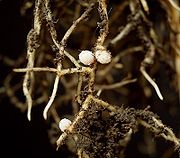 KORIJENJE VICIA
RODOVI I PORODICE
Većina od 730 rodova ove porodice je uključena u:
Mimosoideae
Caesalpinioideae
Faboideae
HVALA NA PAŽNJI!